Региональный этап Всероссийской олимпиады профессионального мастерства обучающихся по специальностям среднего профессионального образования укрупненной группы  
35.00.00 «Сельское, лесное и рыбное хозяйство»
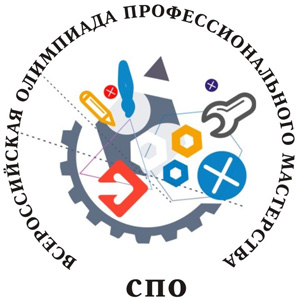 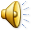 Специальности:
35.02.07 «Механизация сельского хозяйства»,
35.02.08 «Электрификация и автоматизация сельского хозяйства»
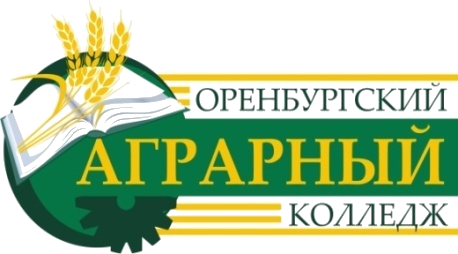 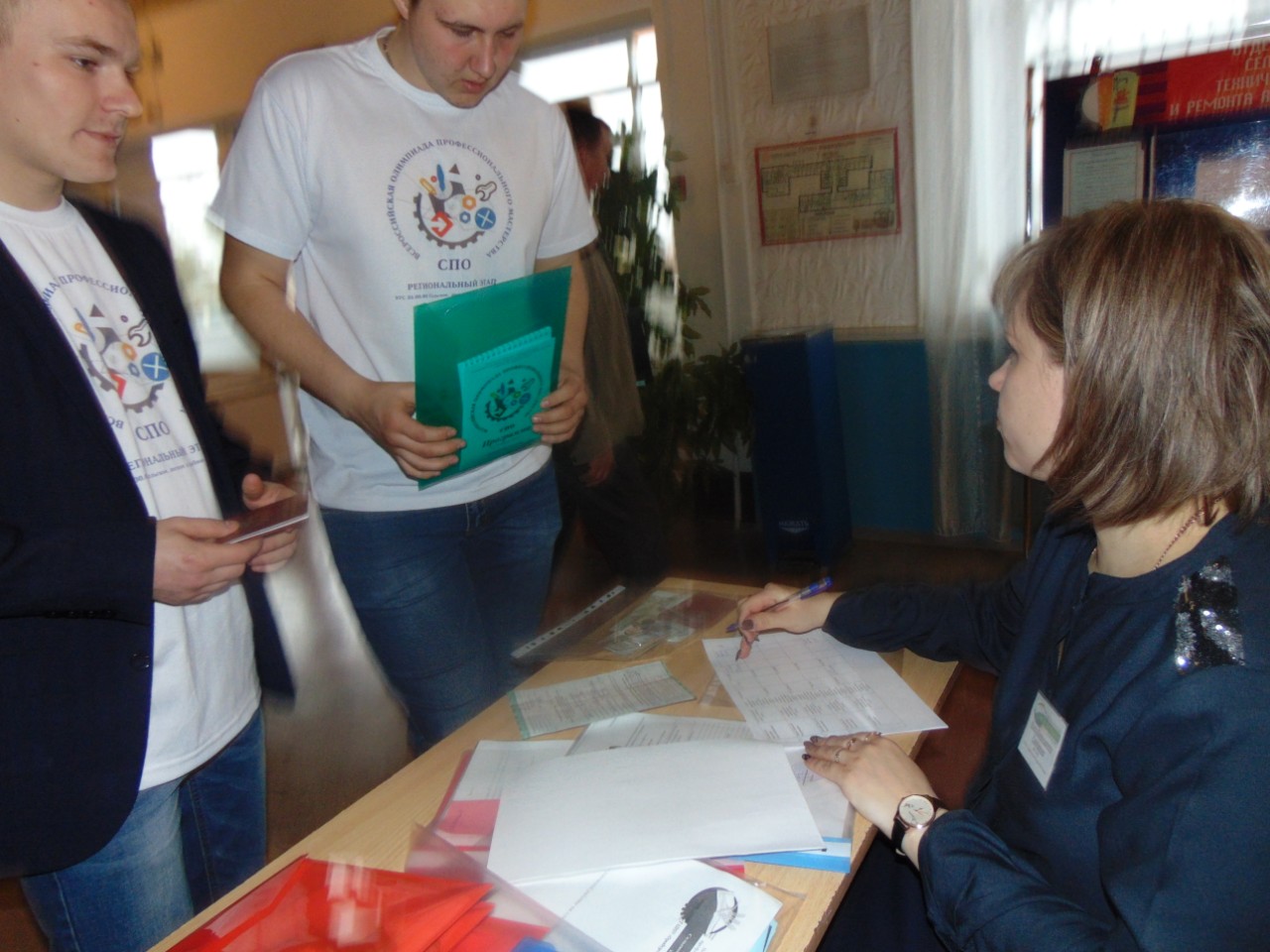 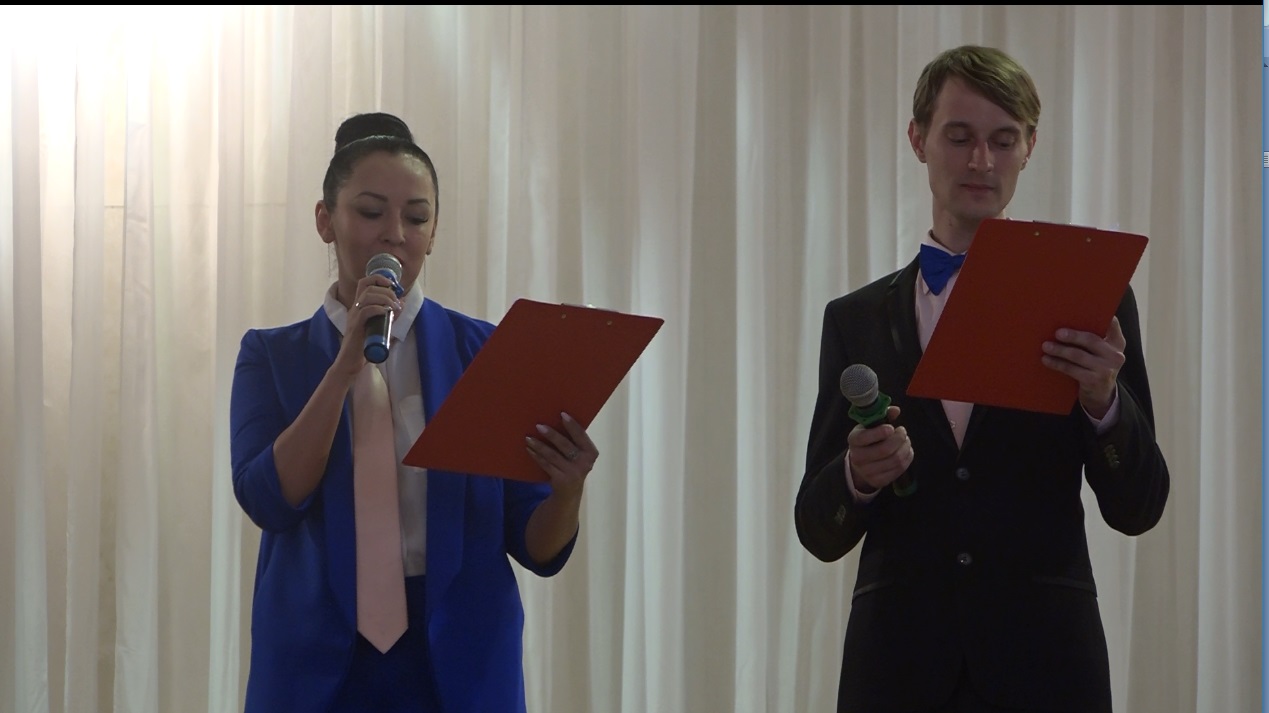 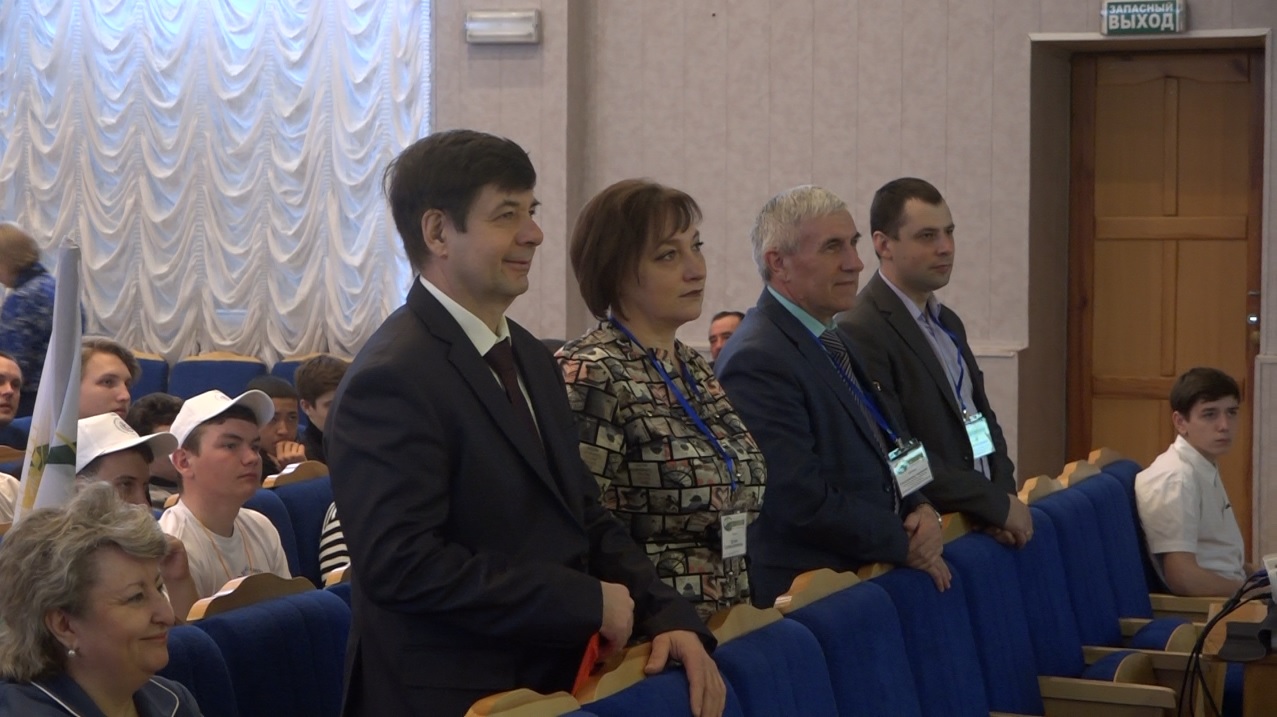 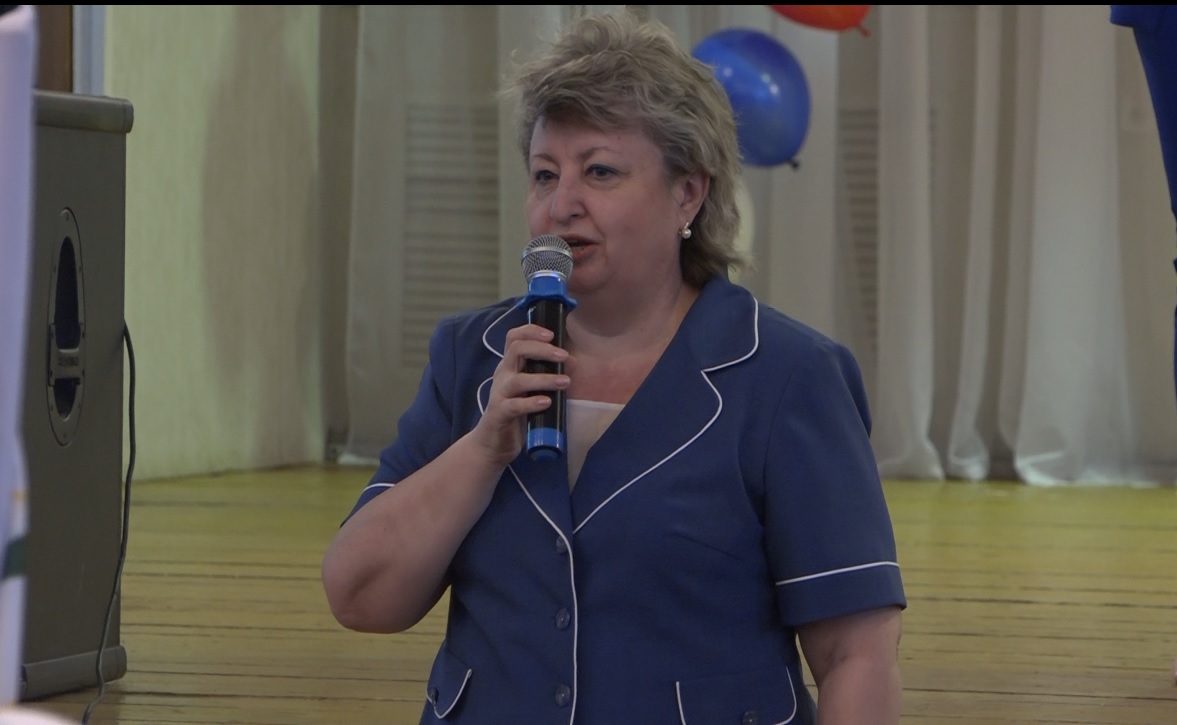 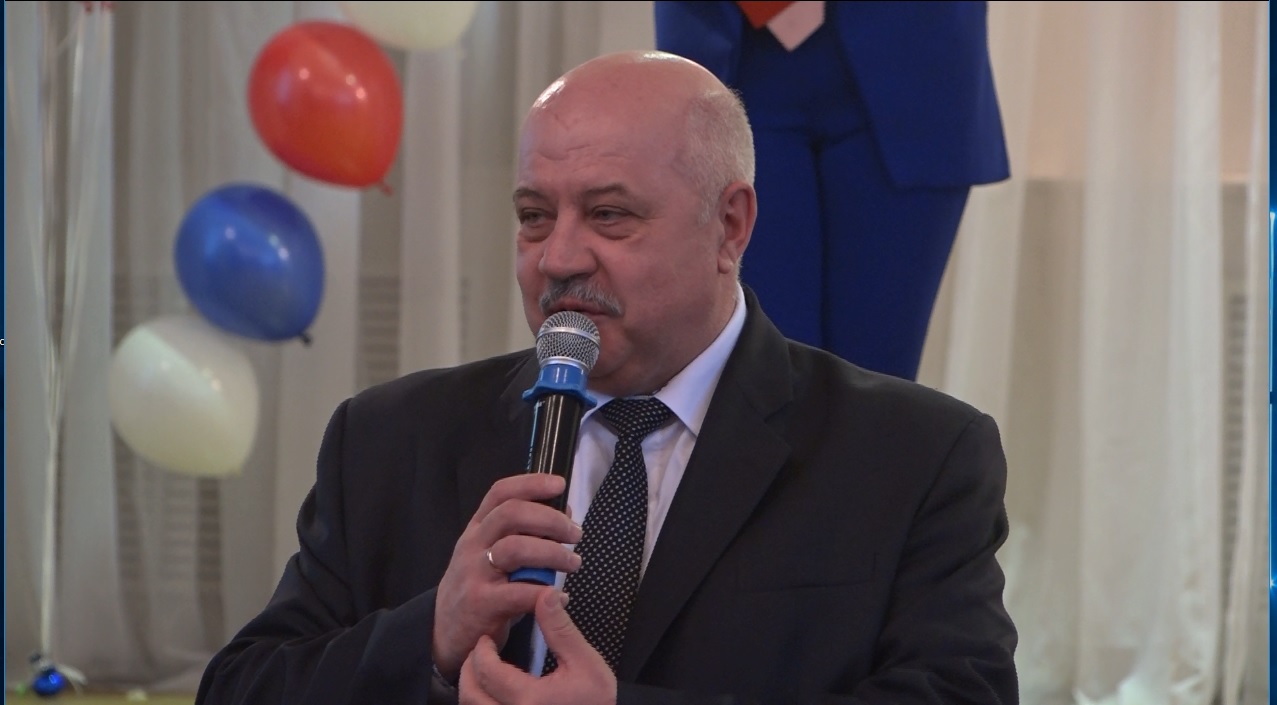 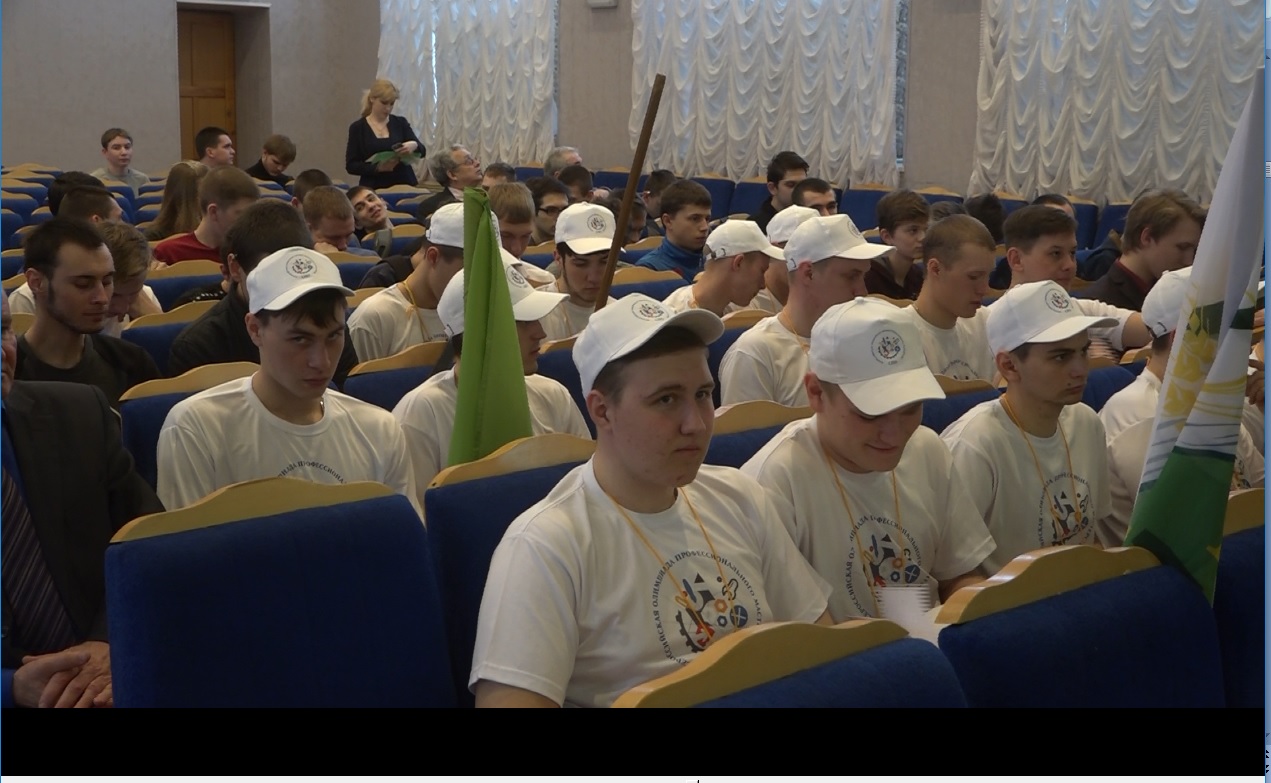 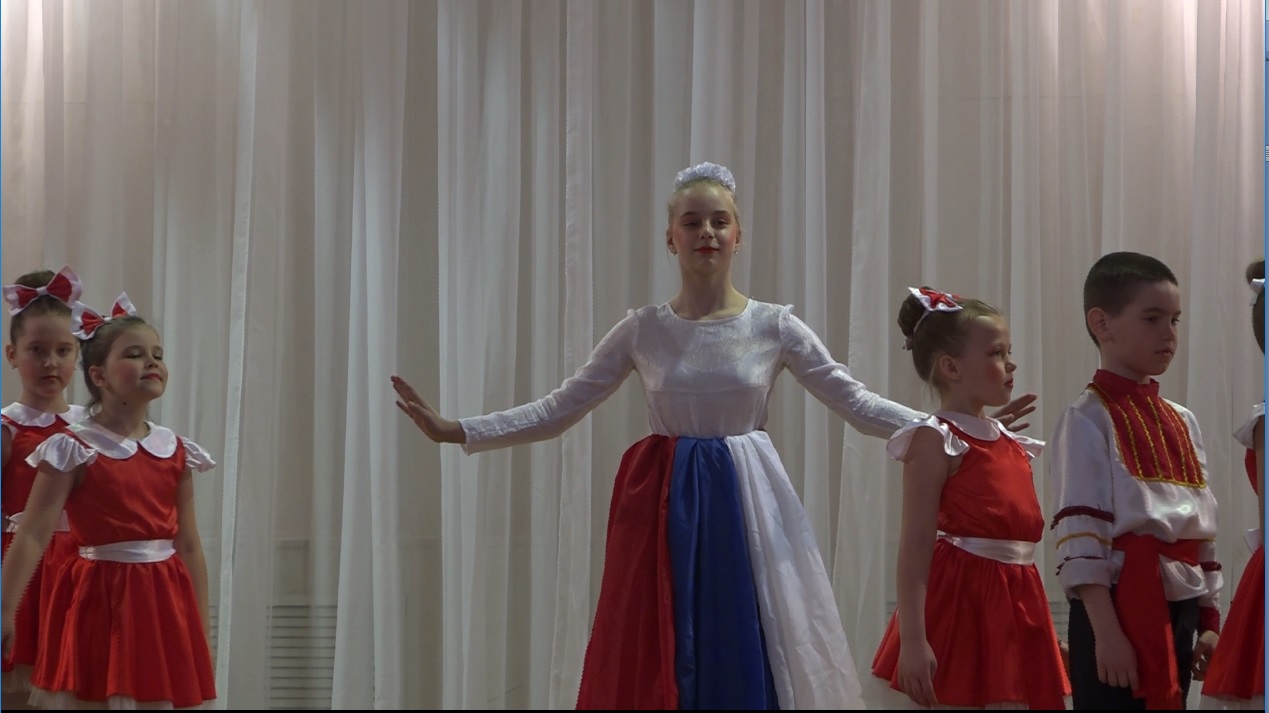 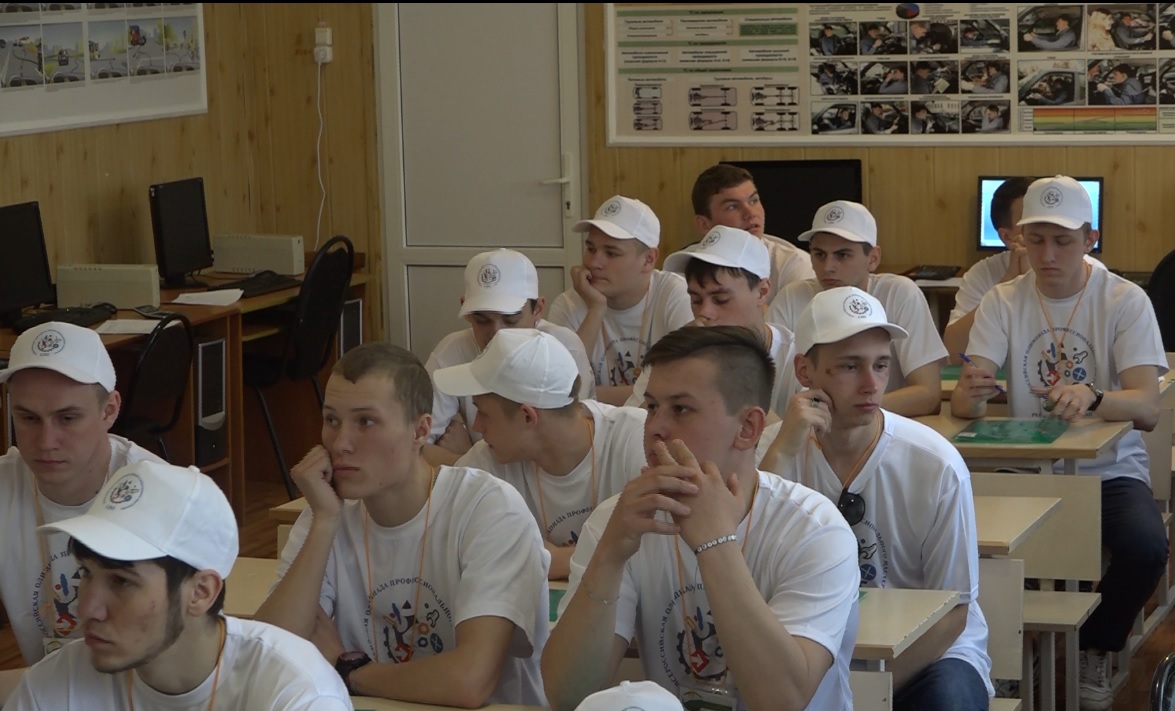 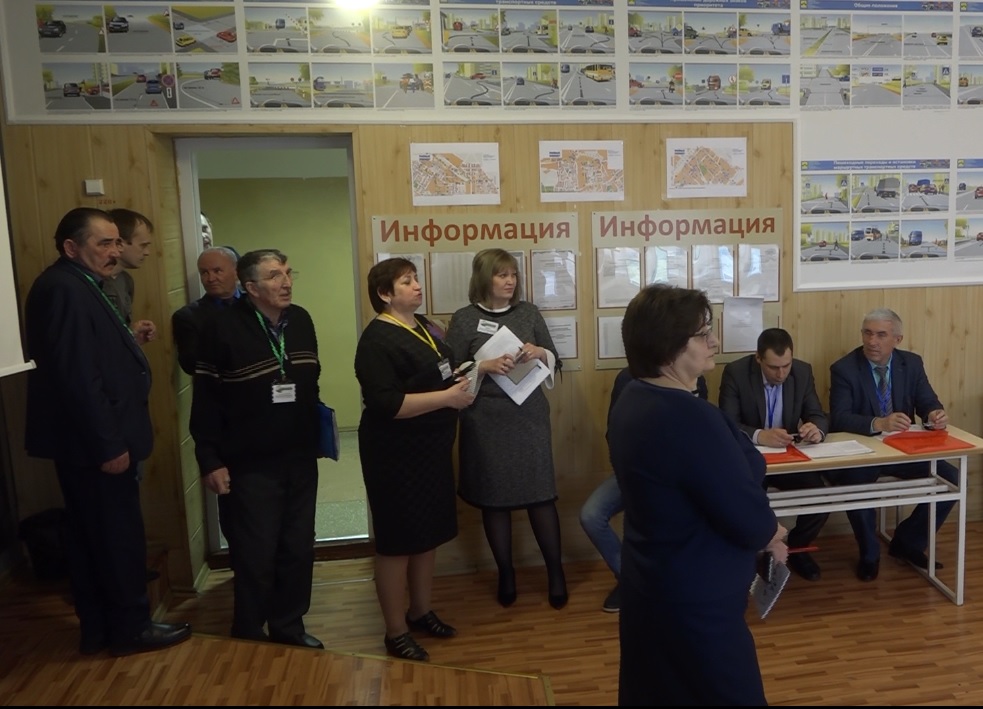 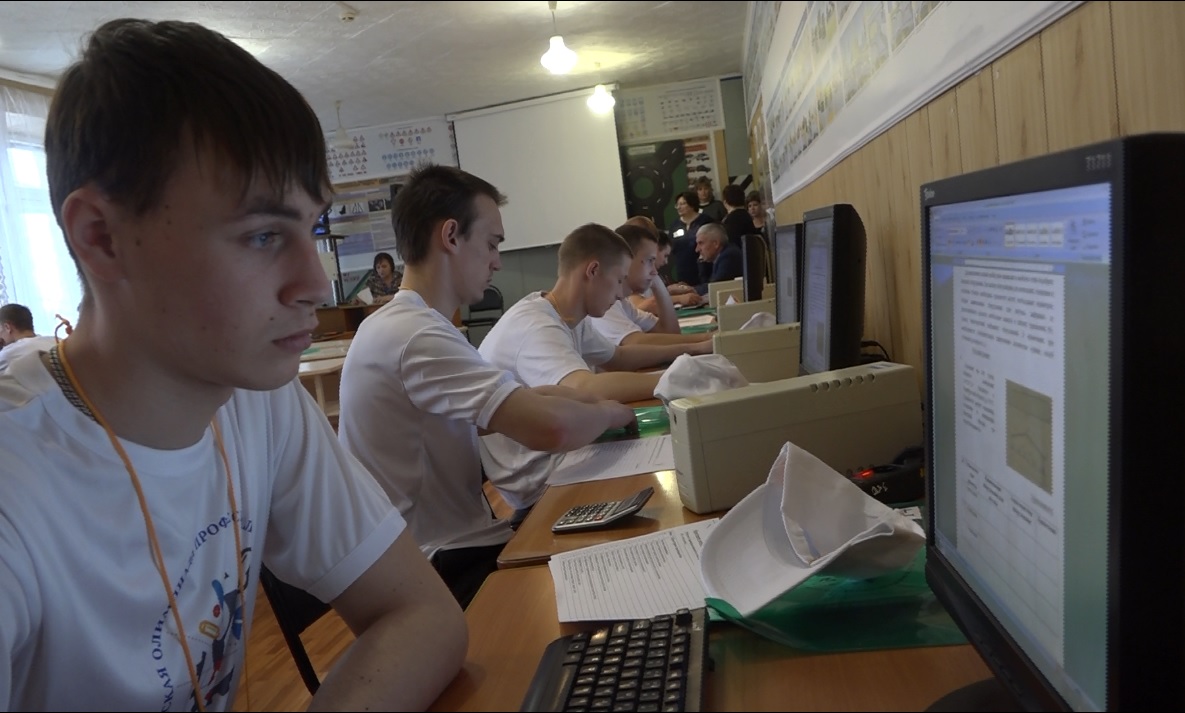 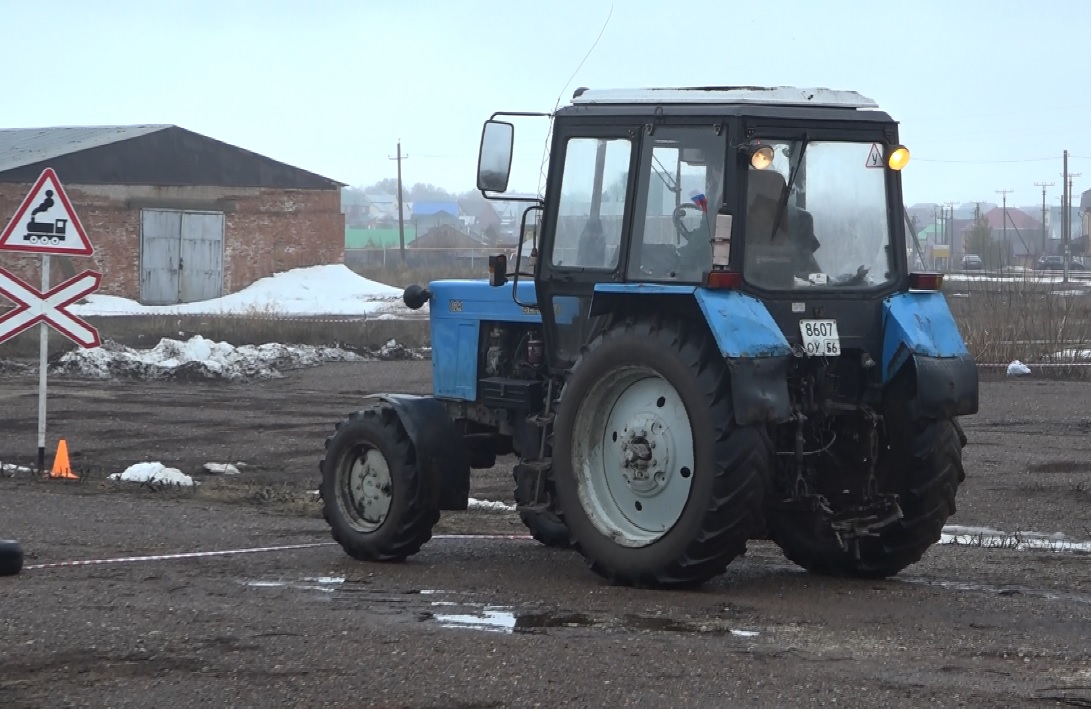 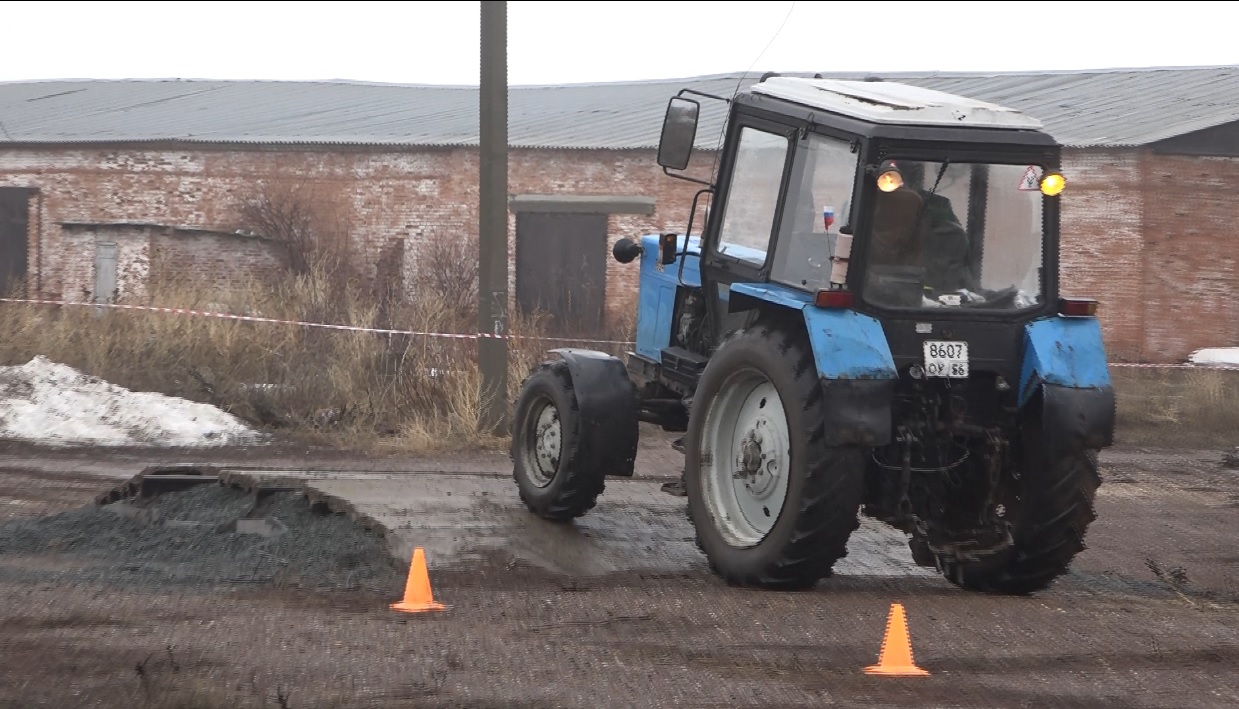 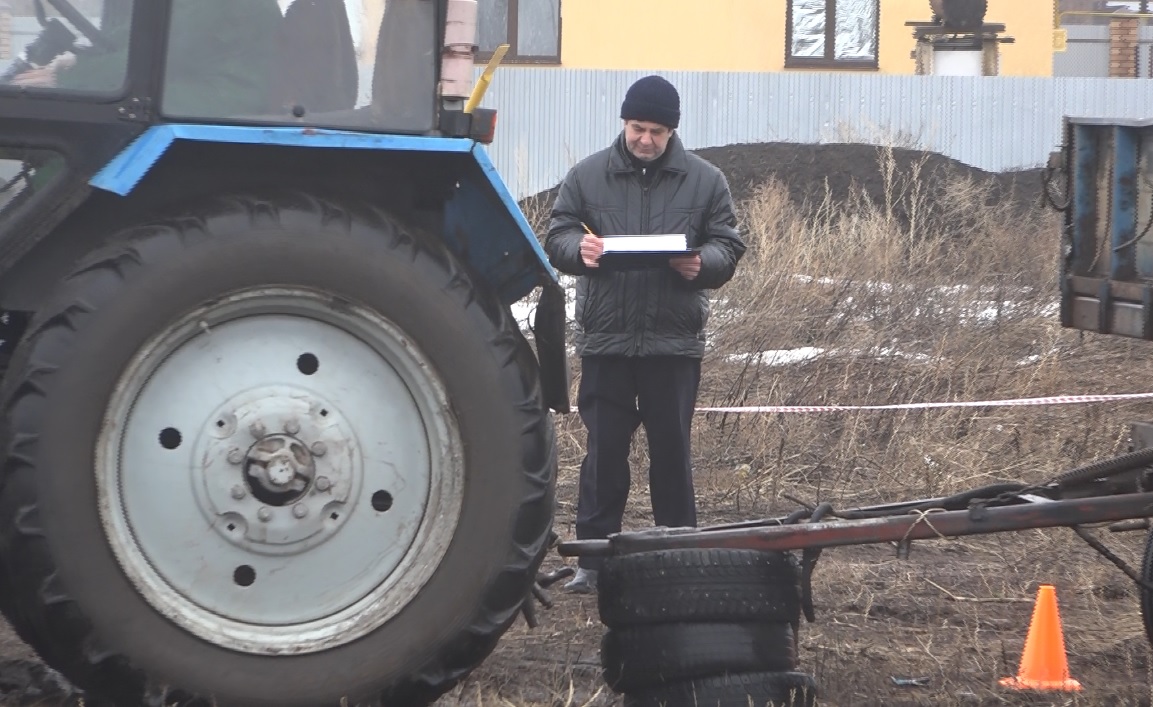 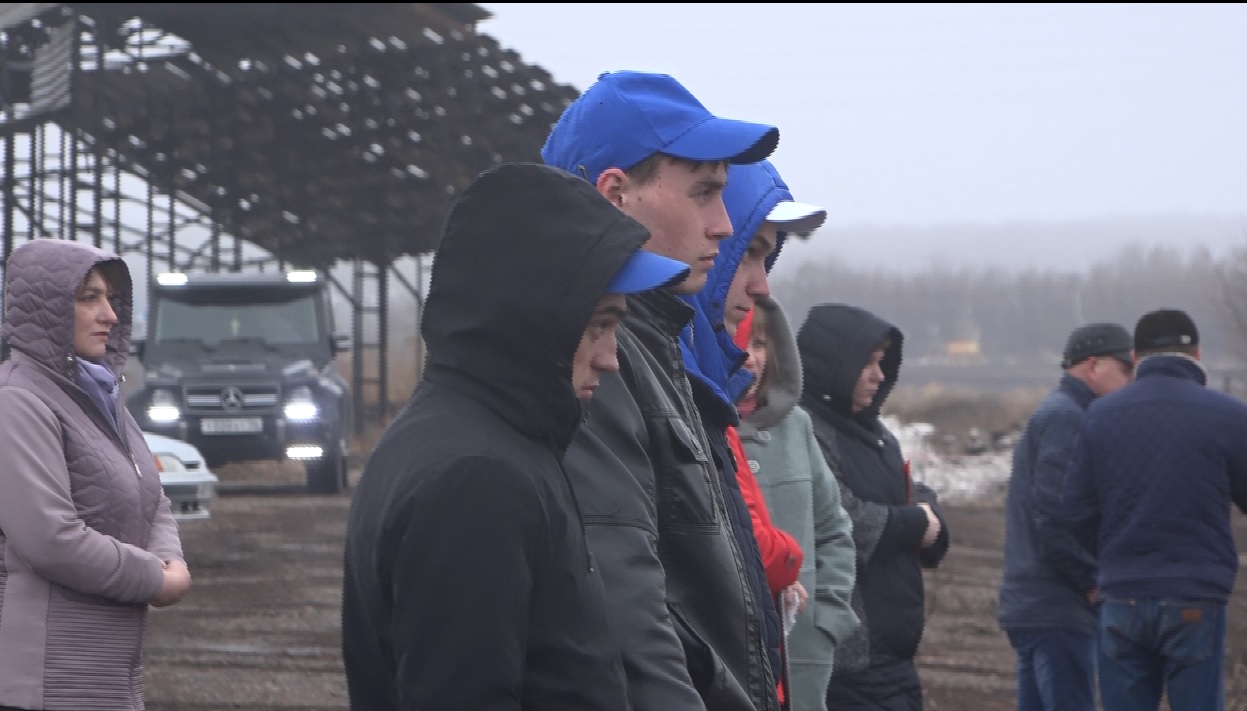 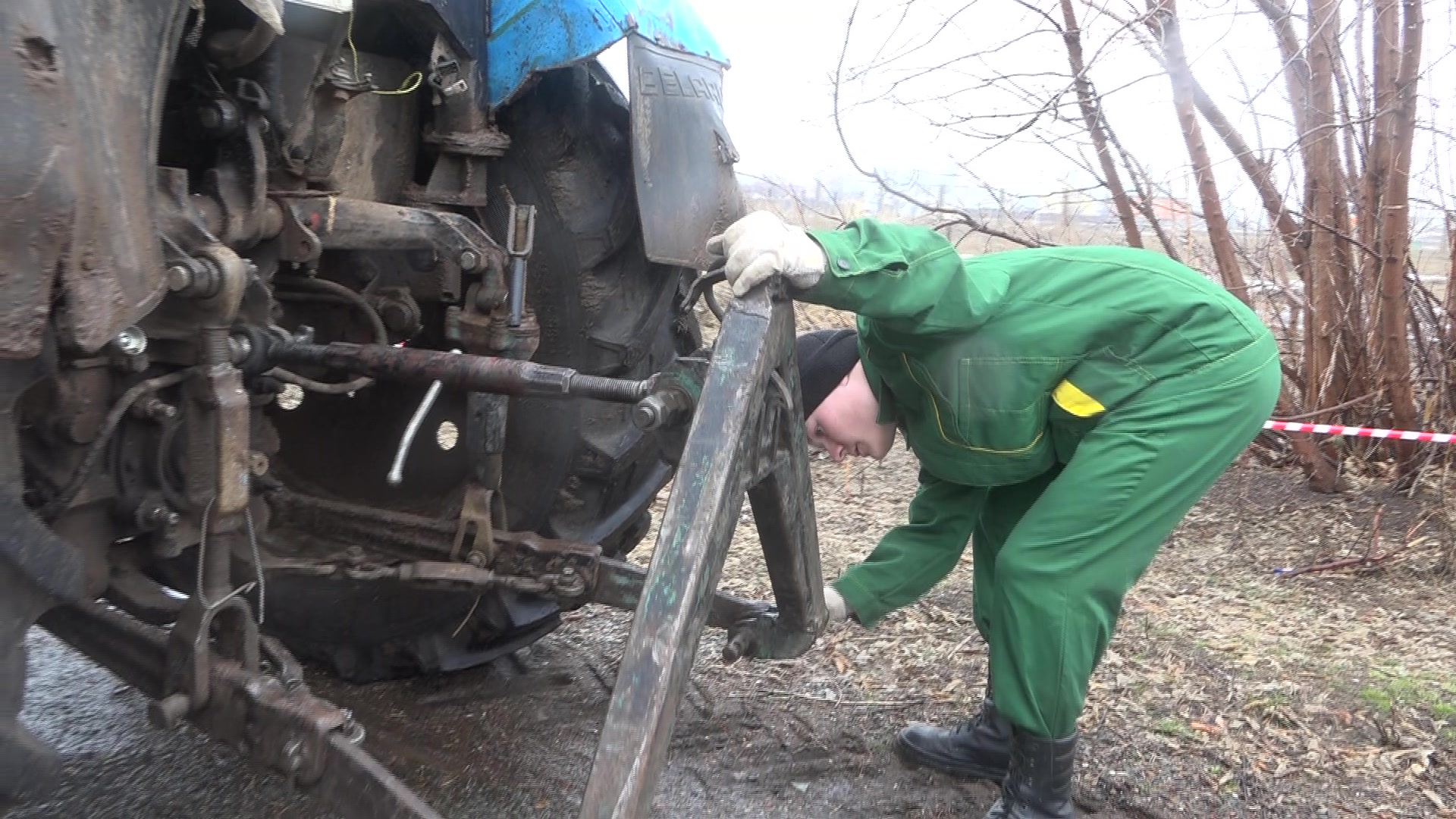 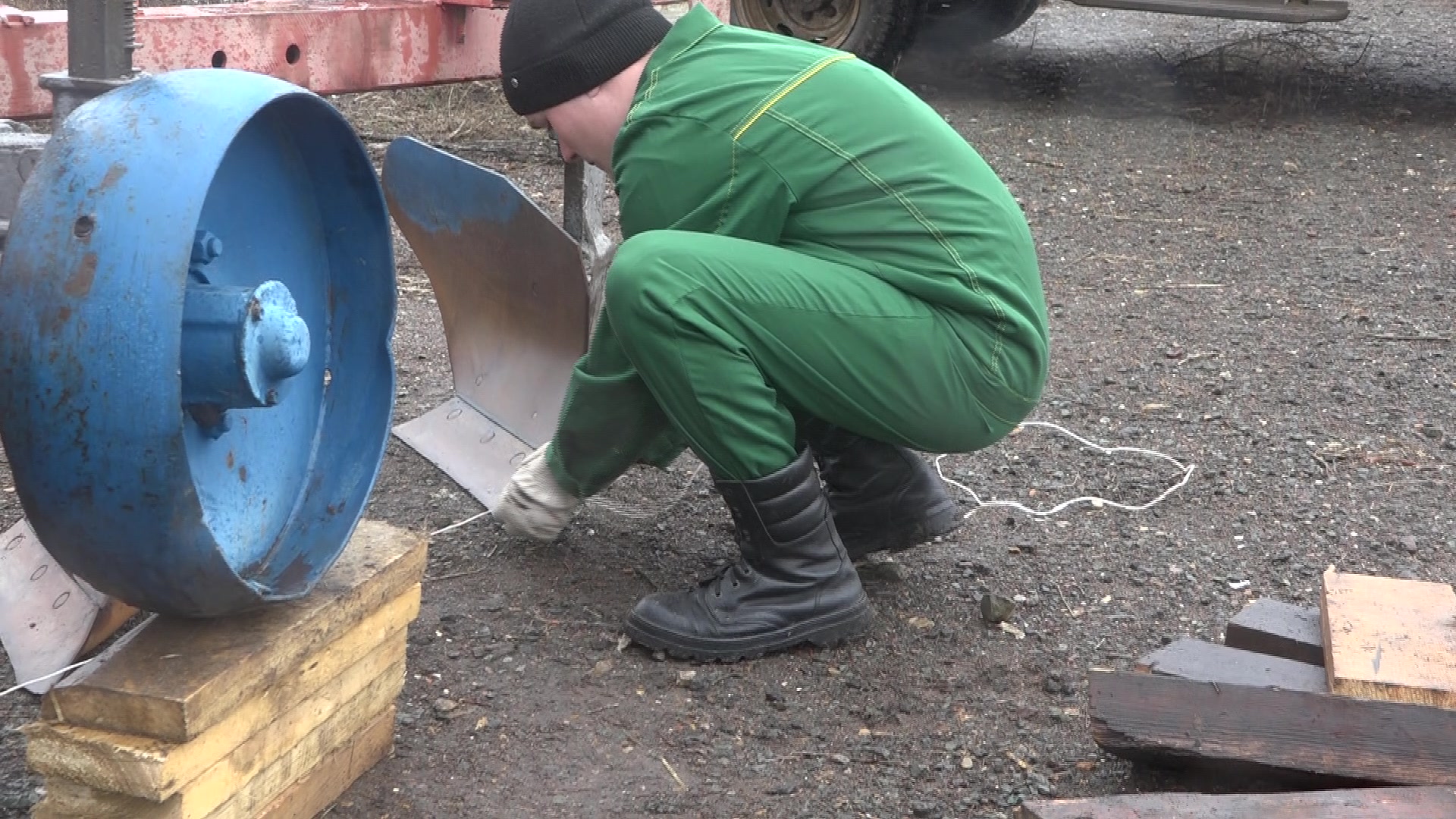 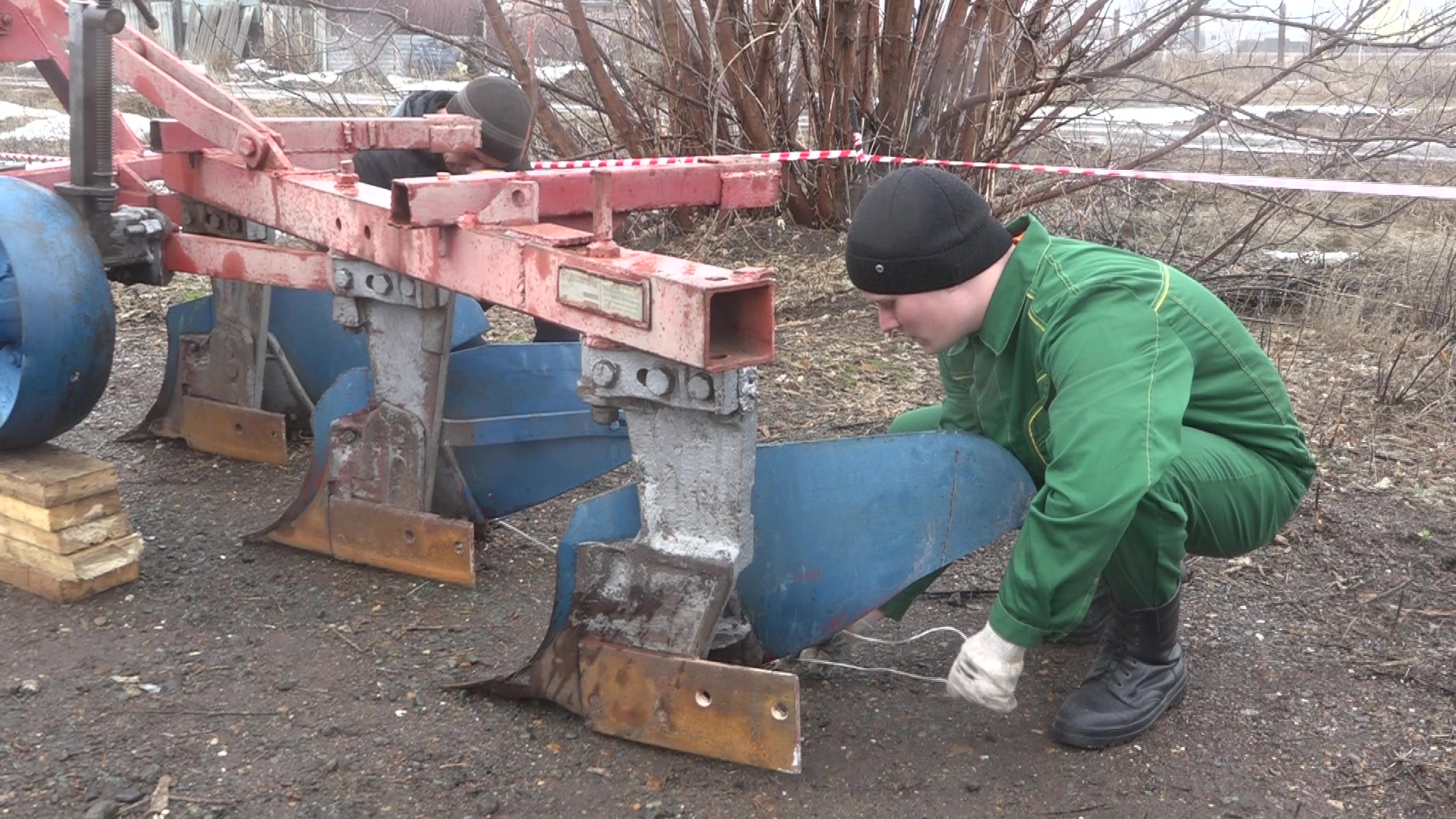 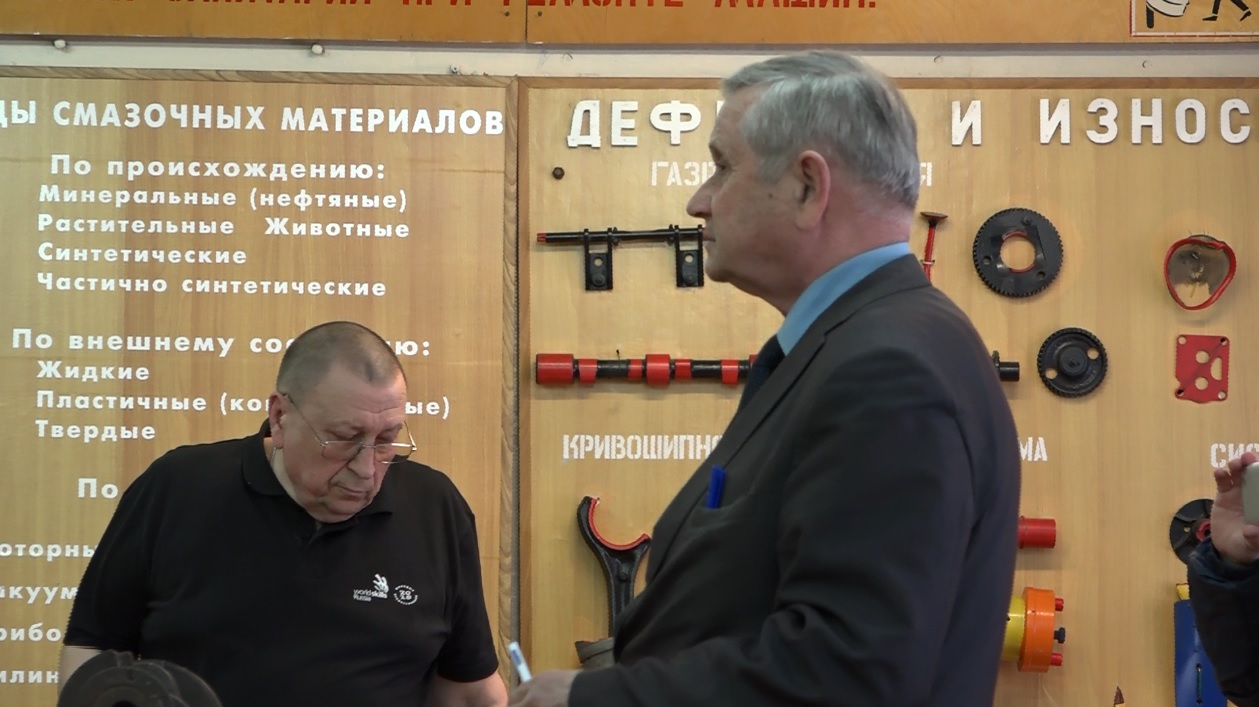 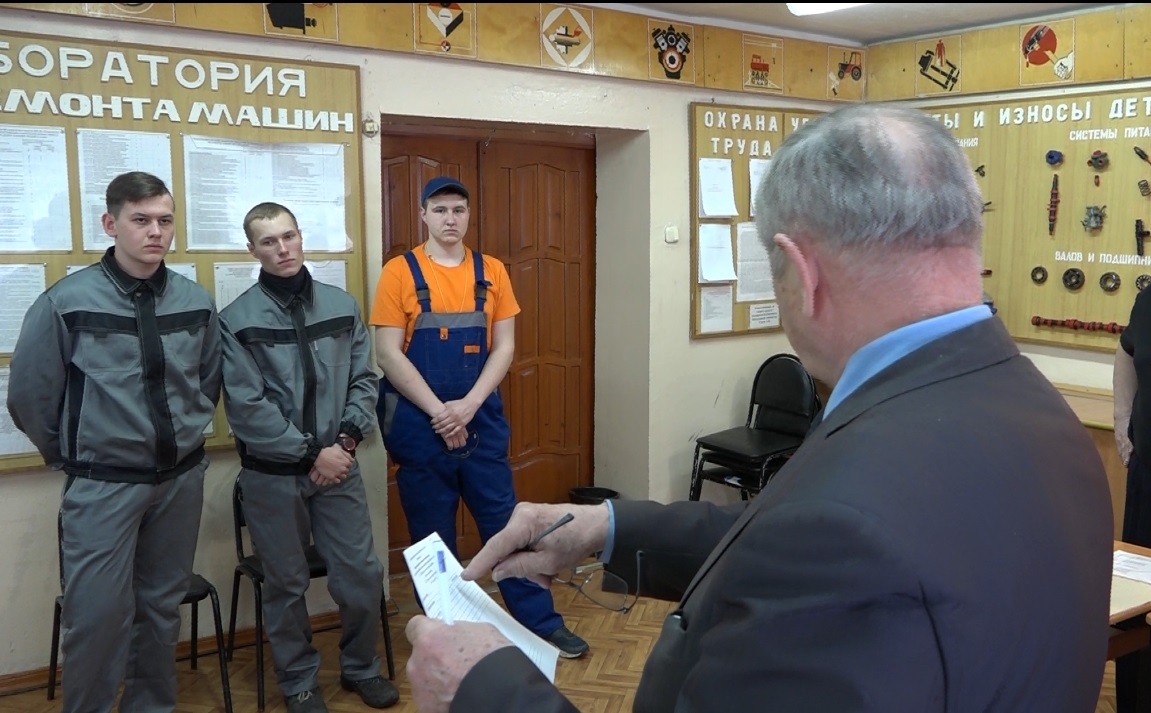 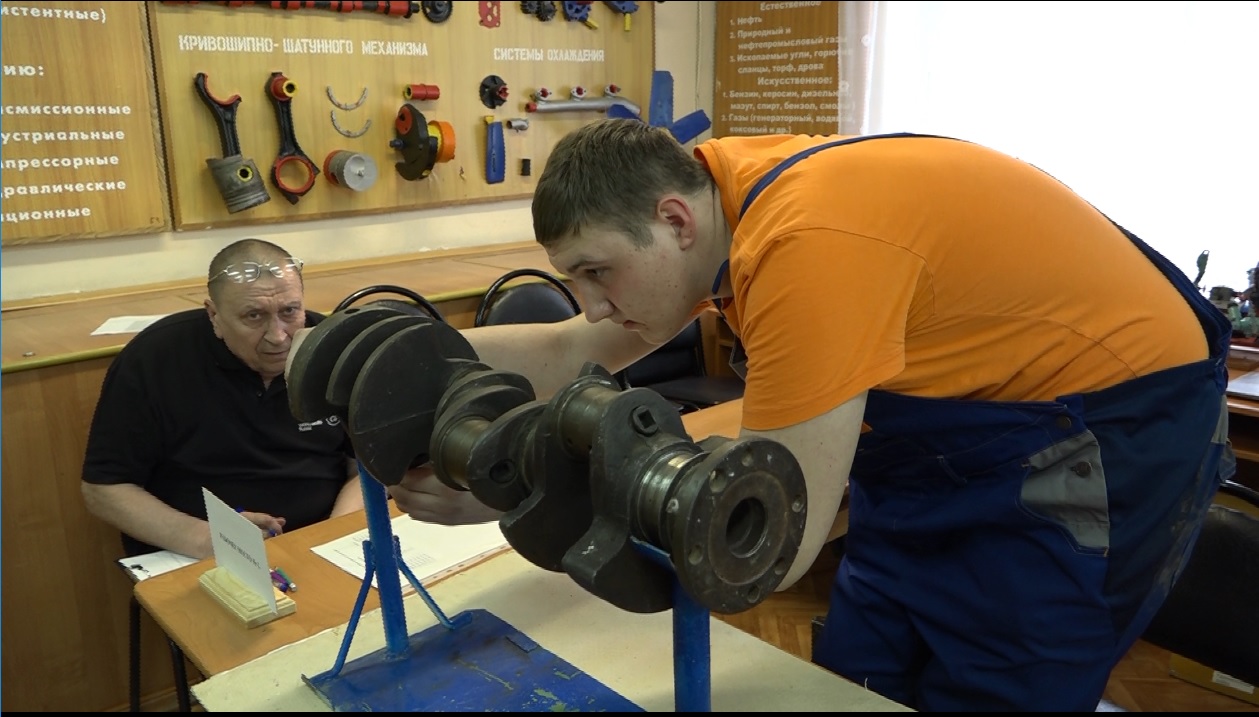 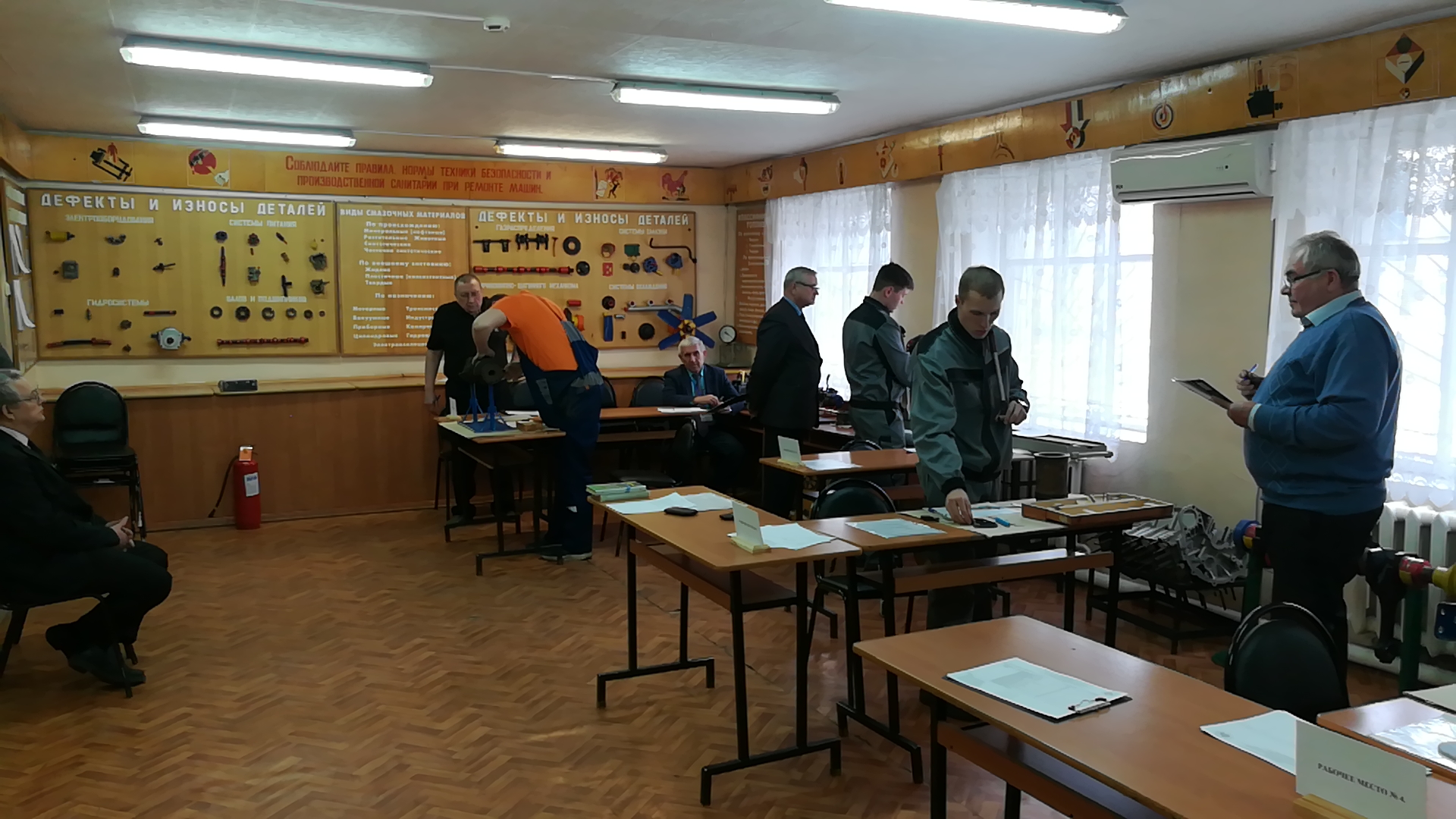 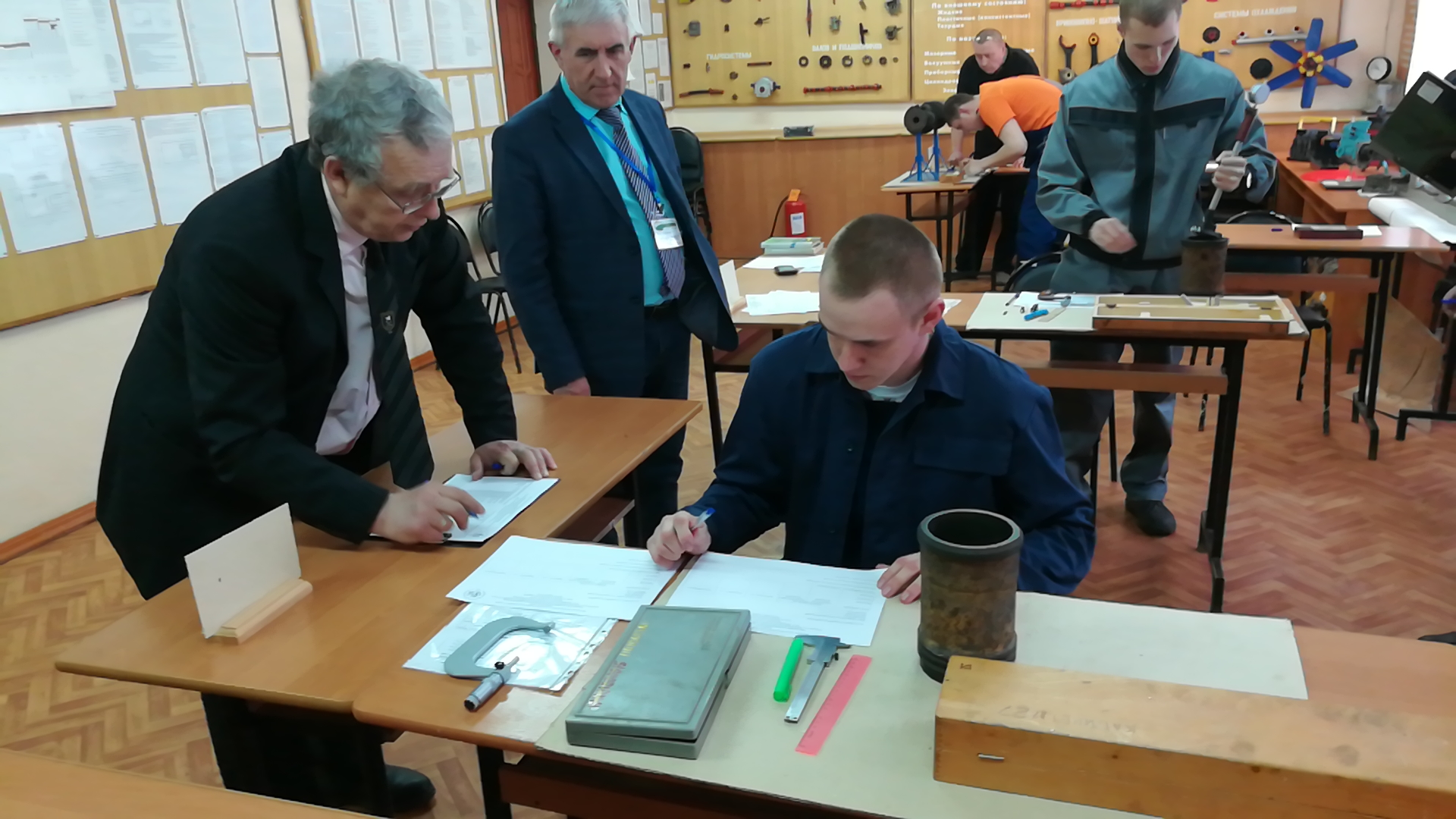 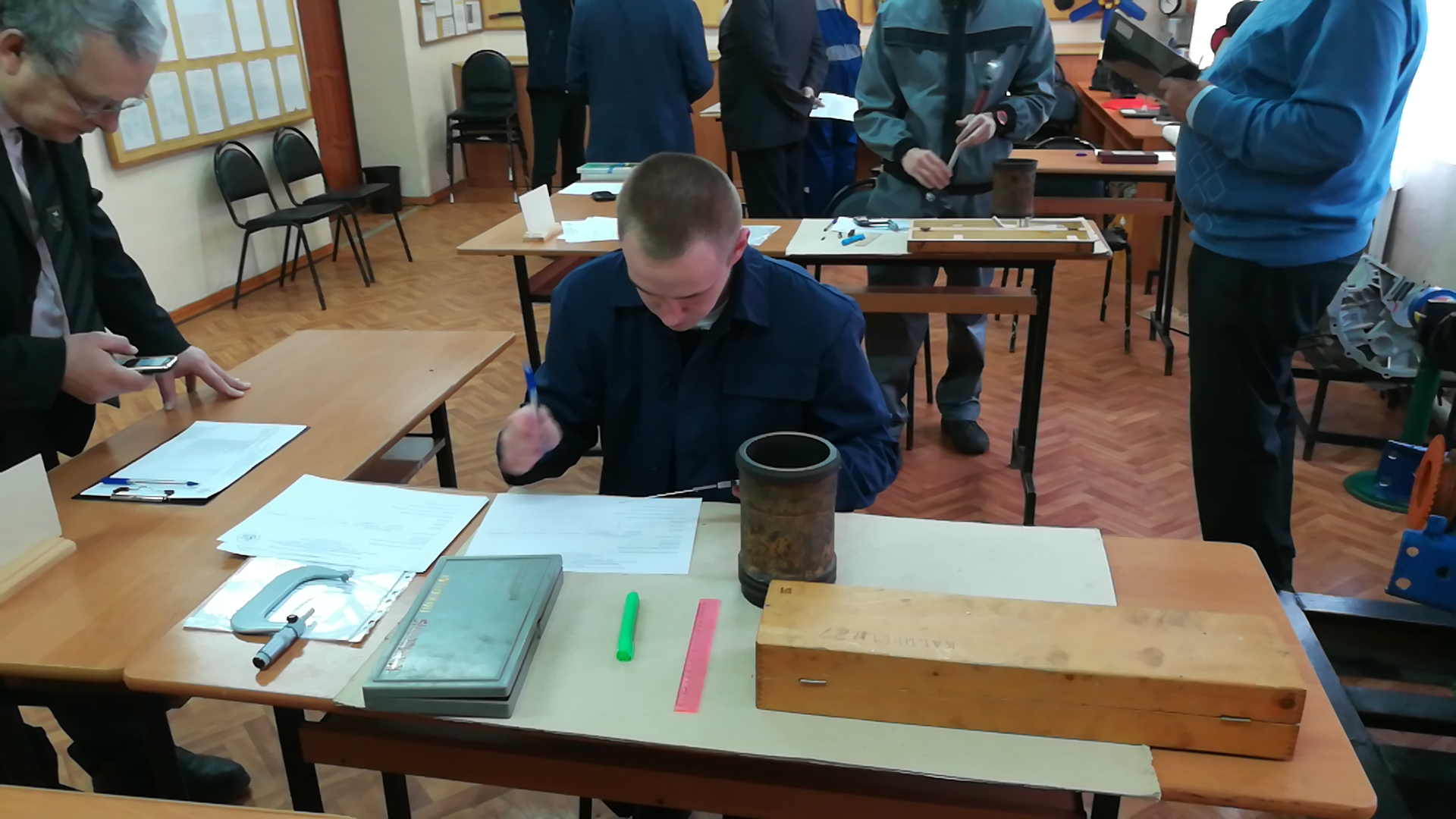 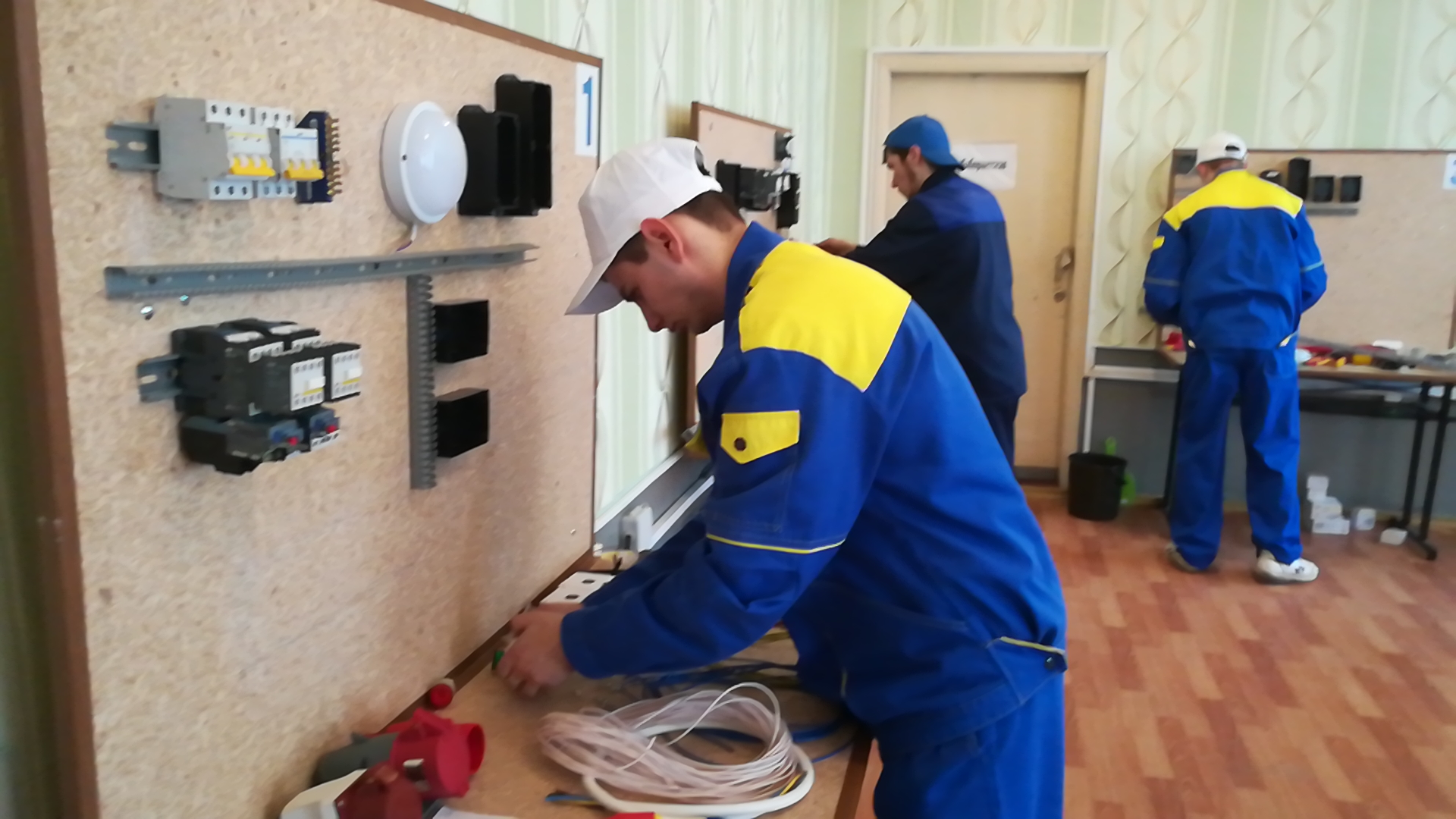 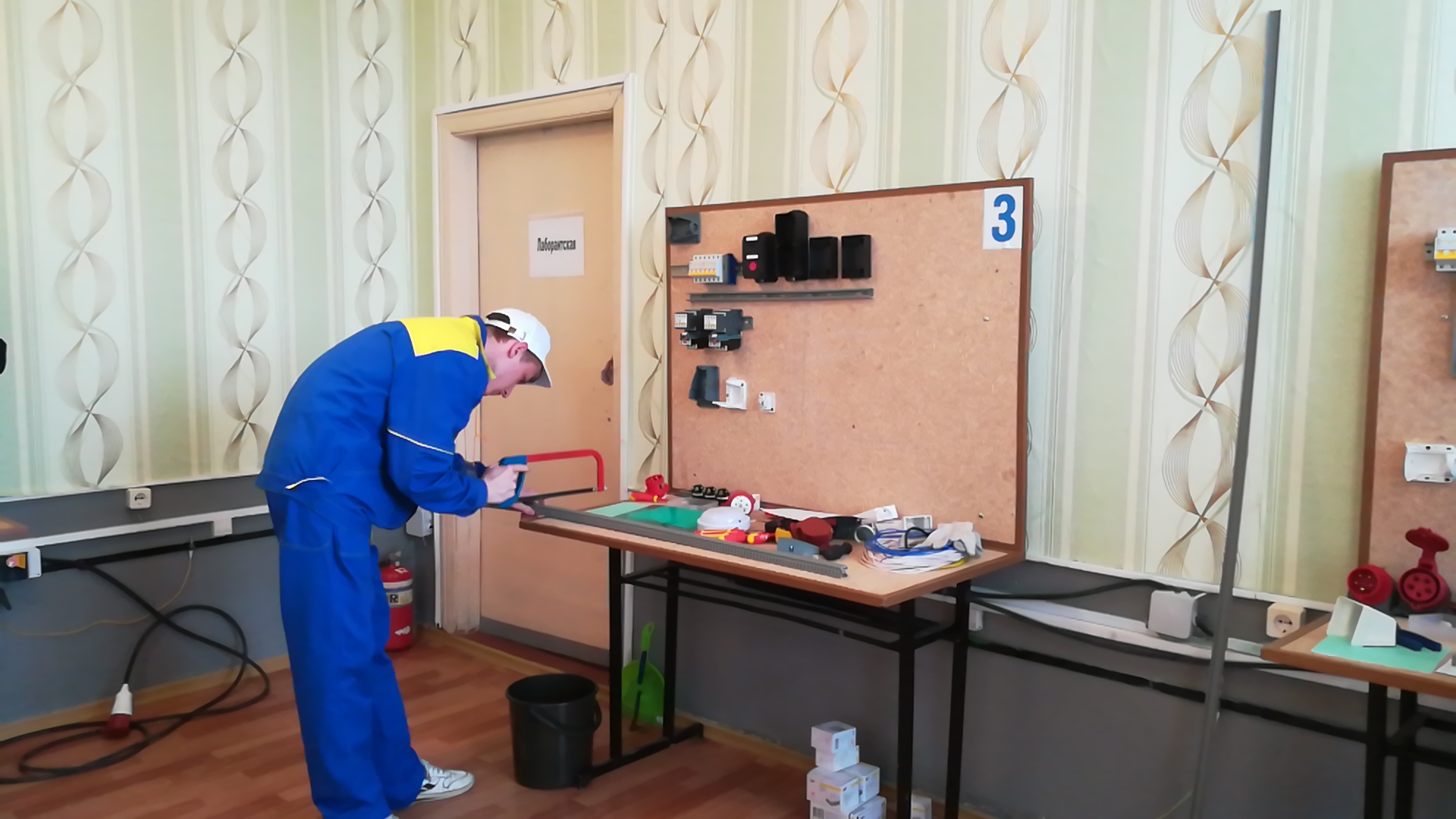 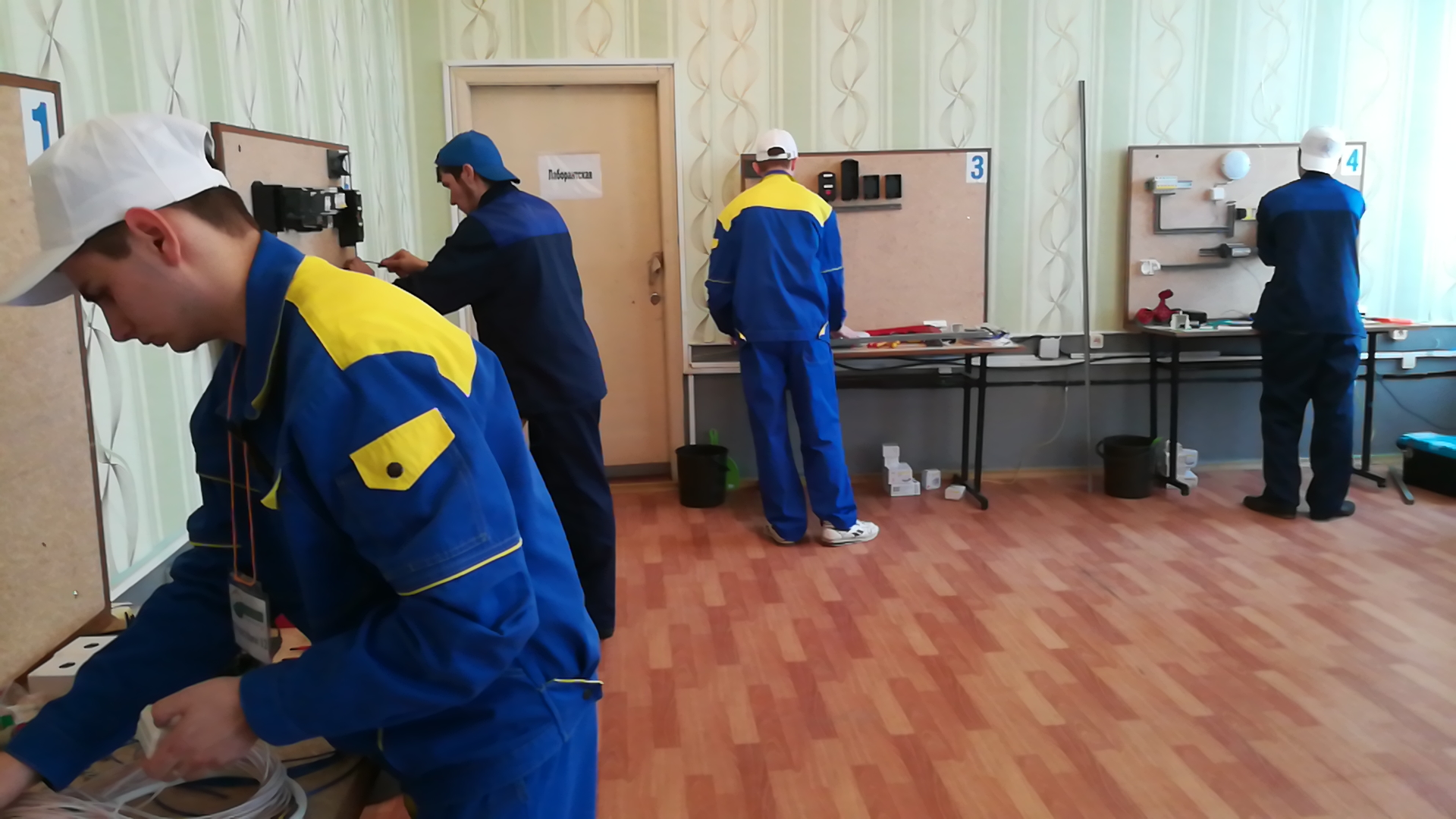 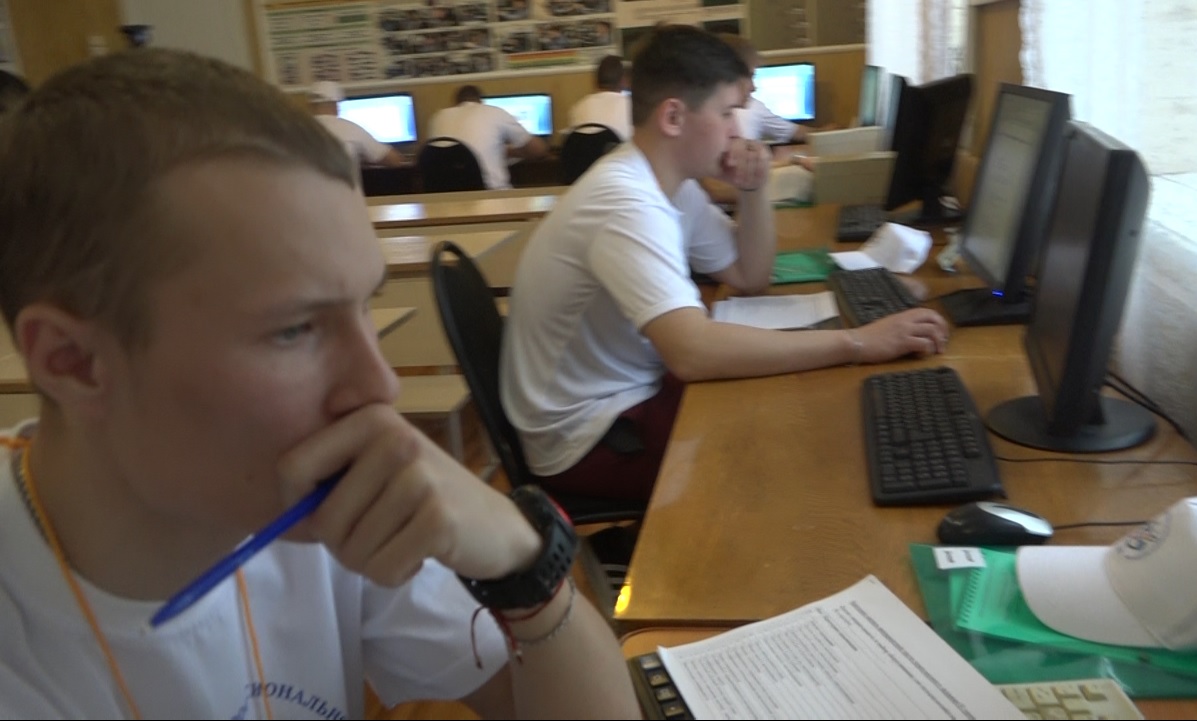 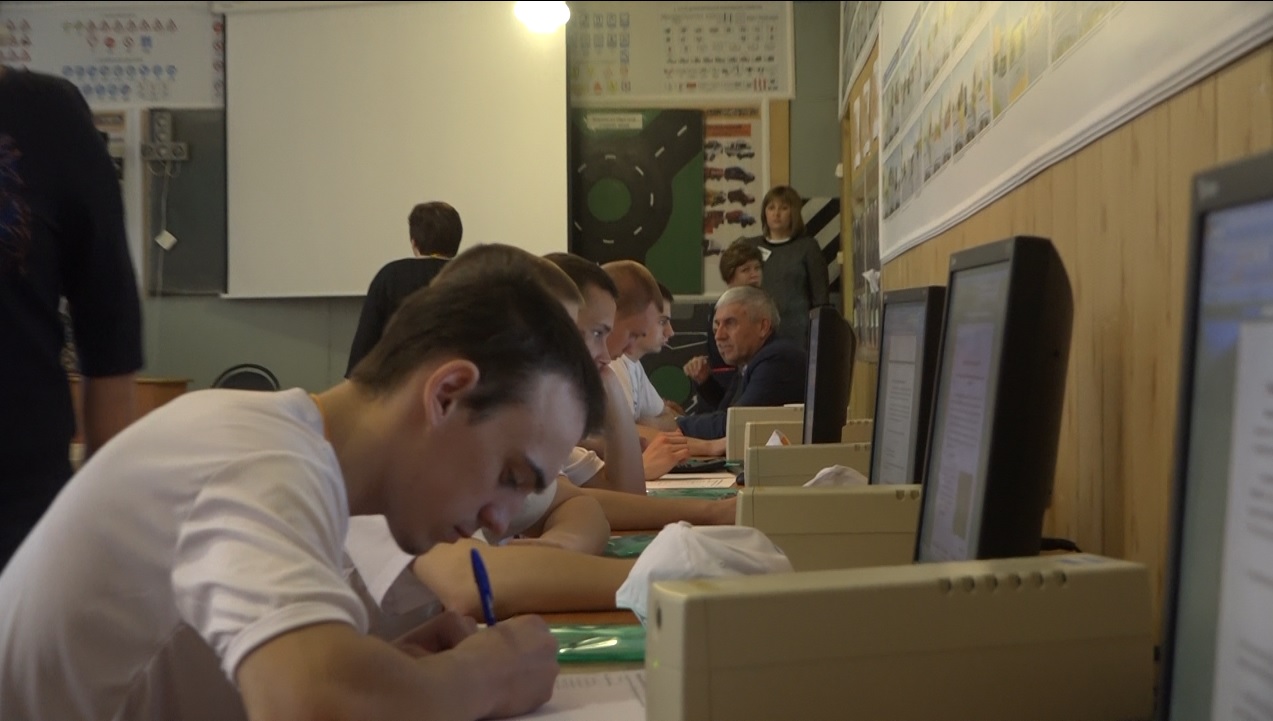 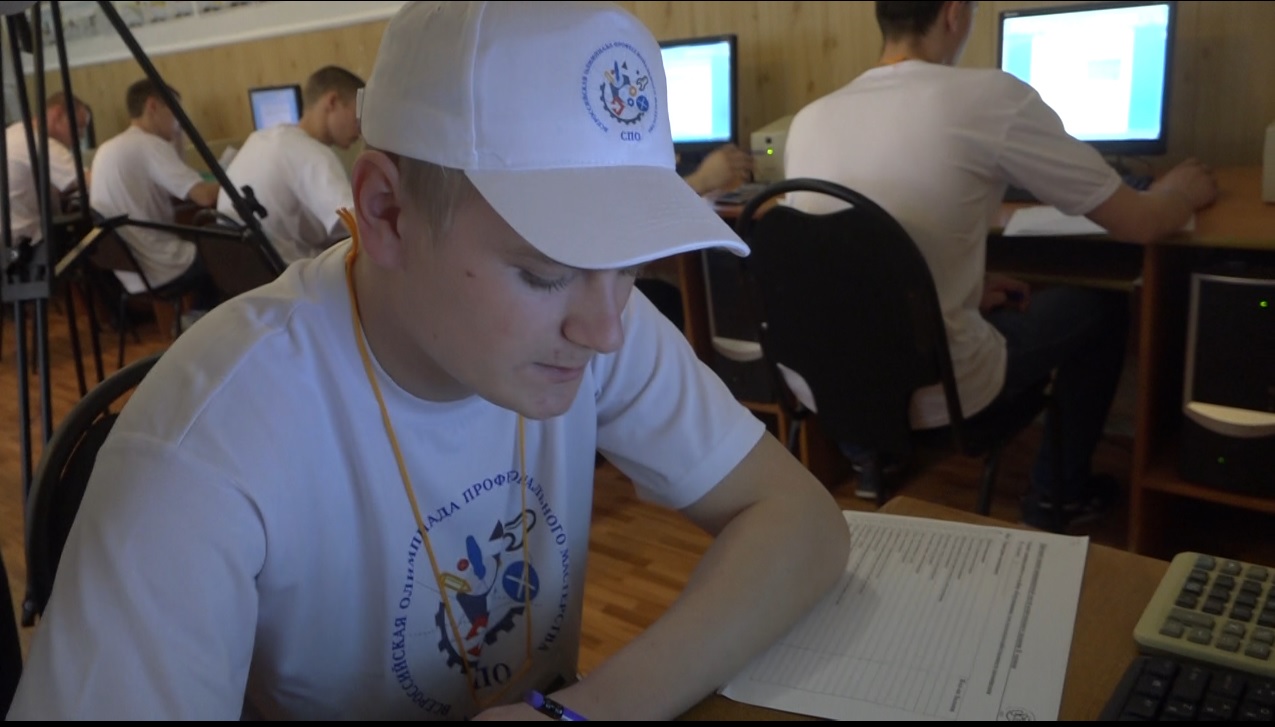 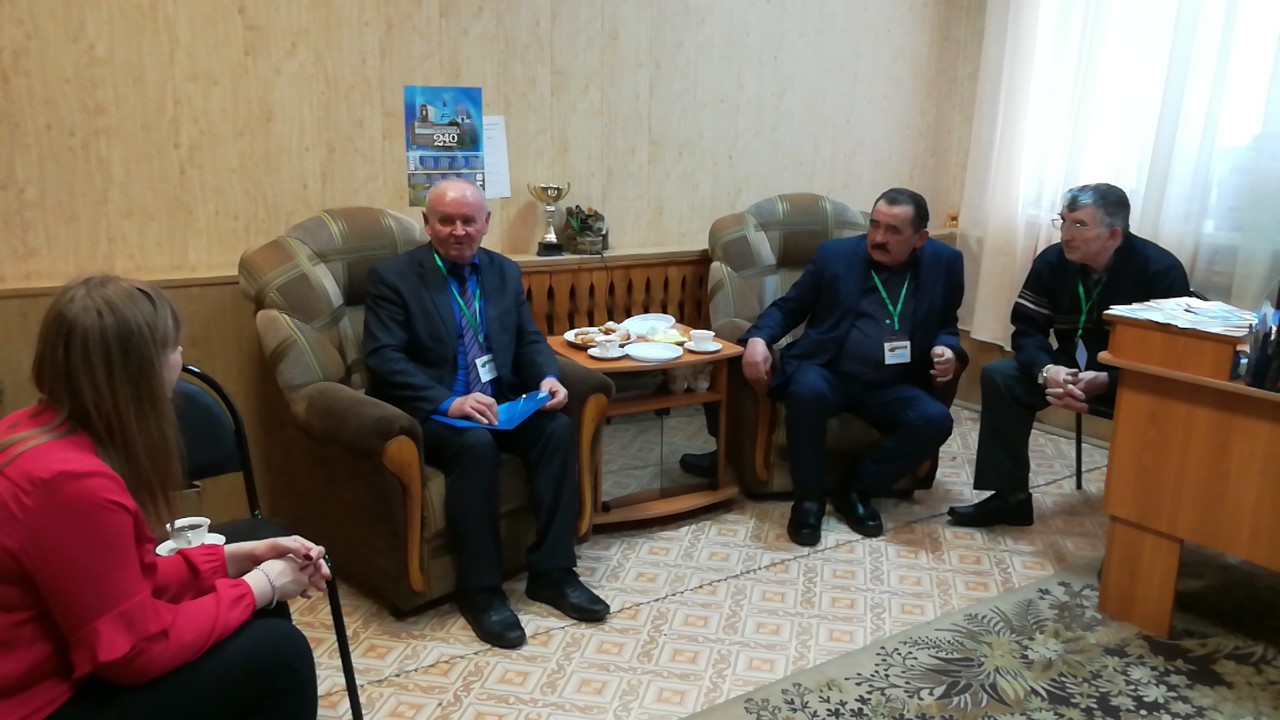 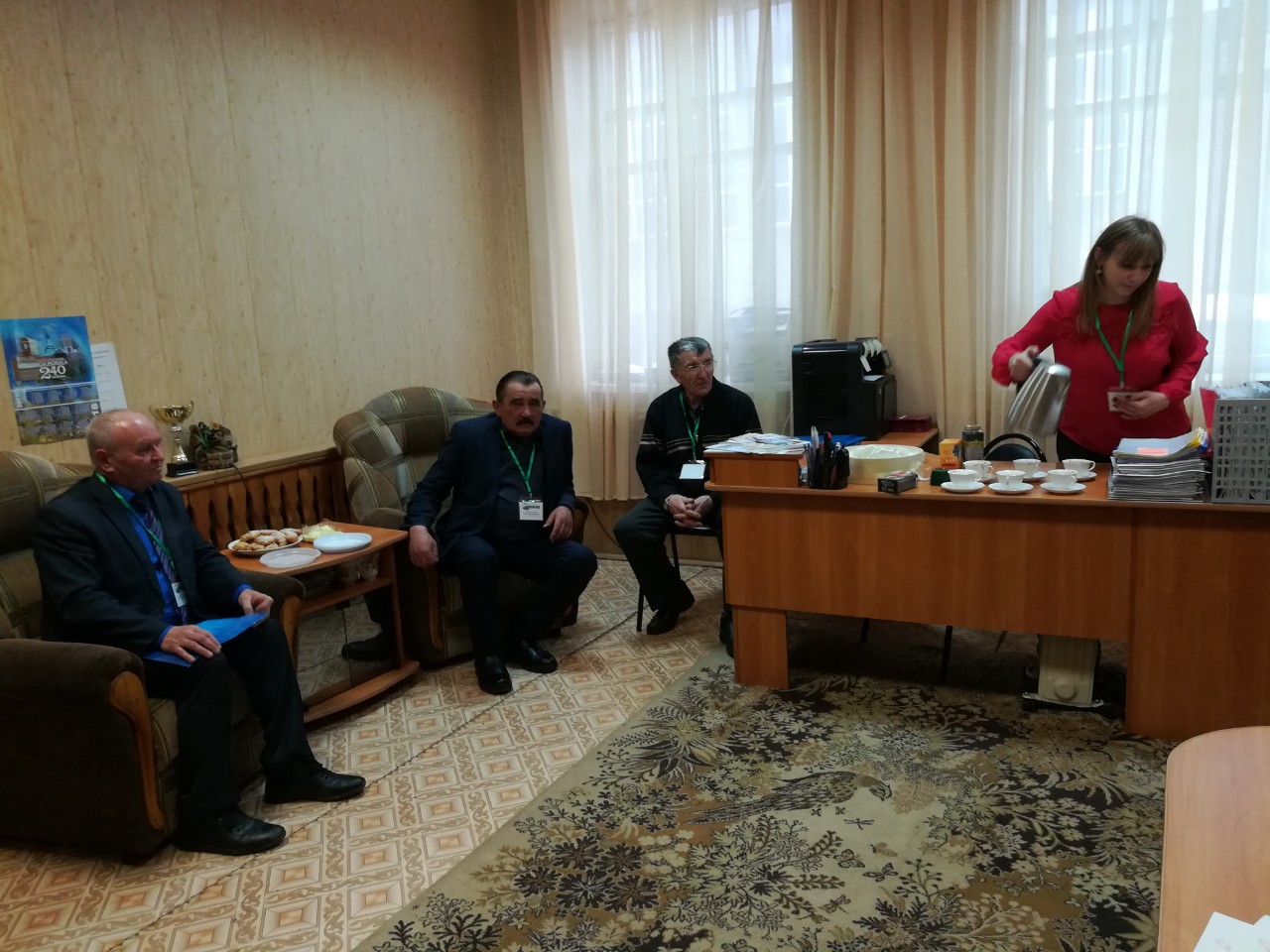 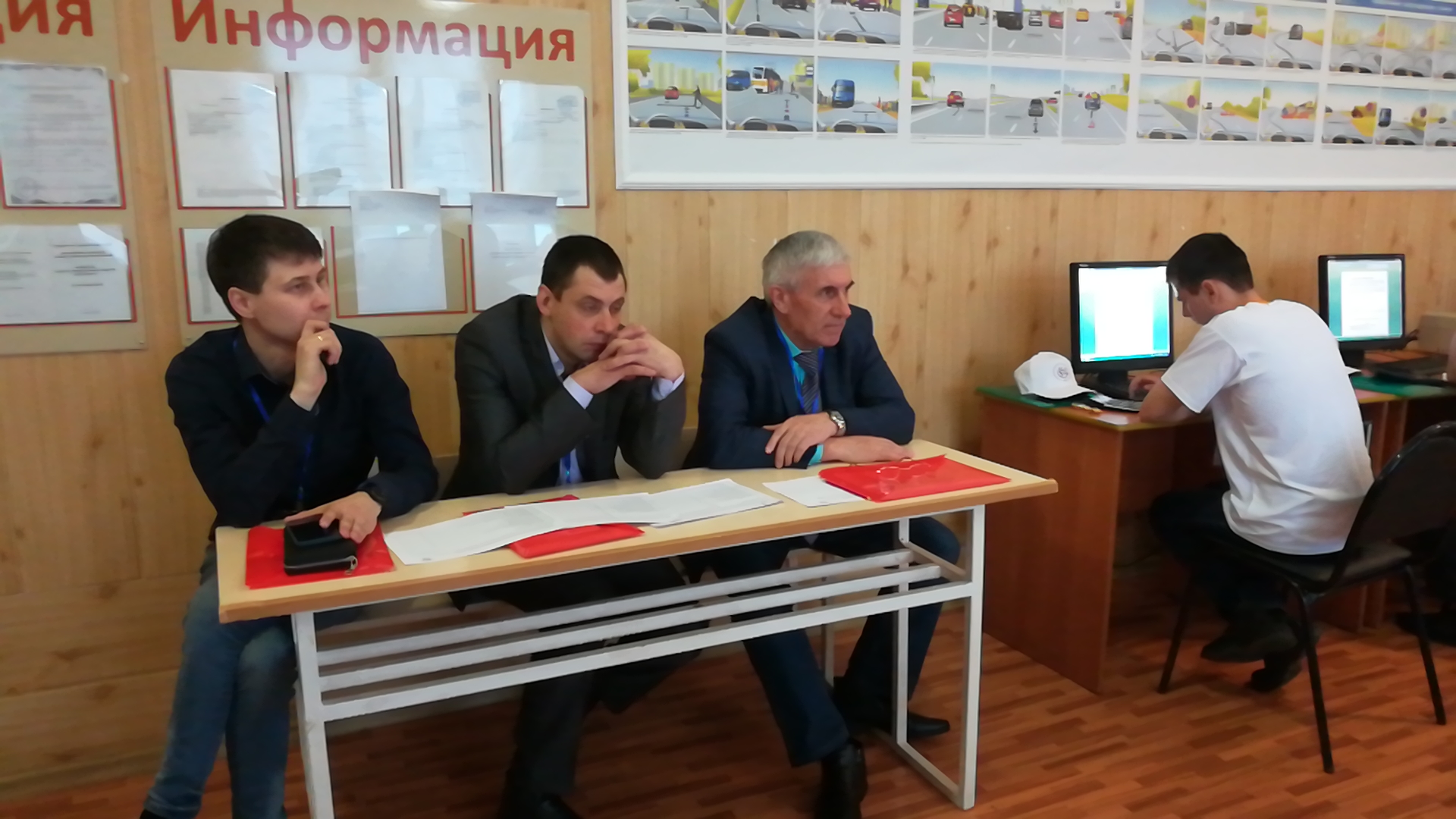 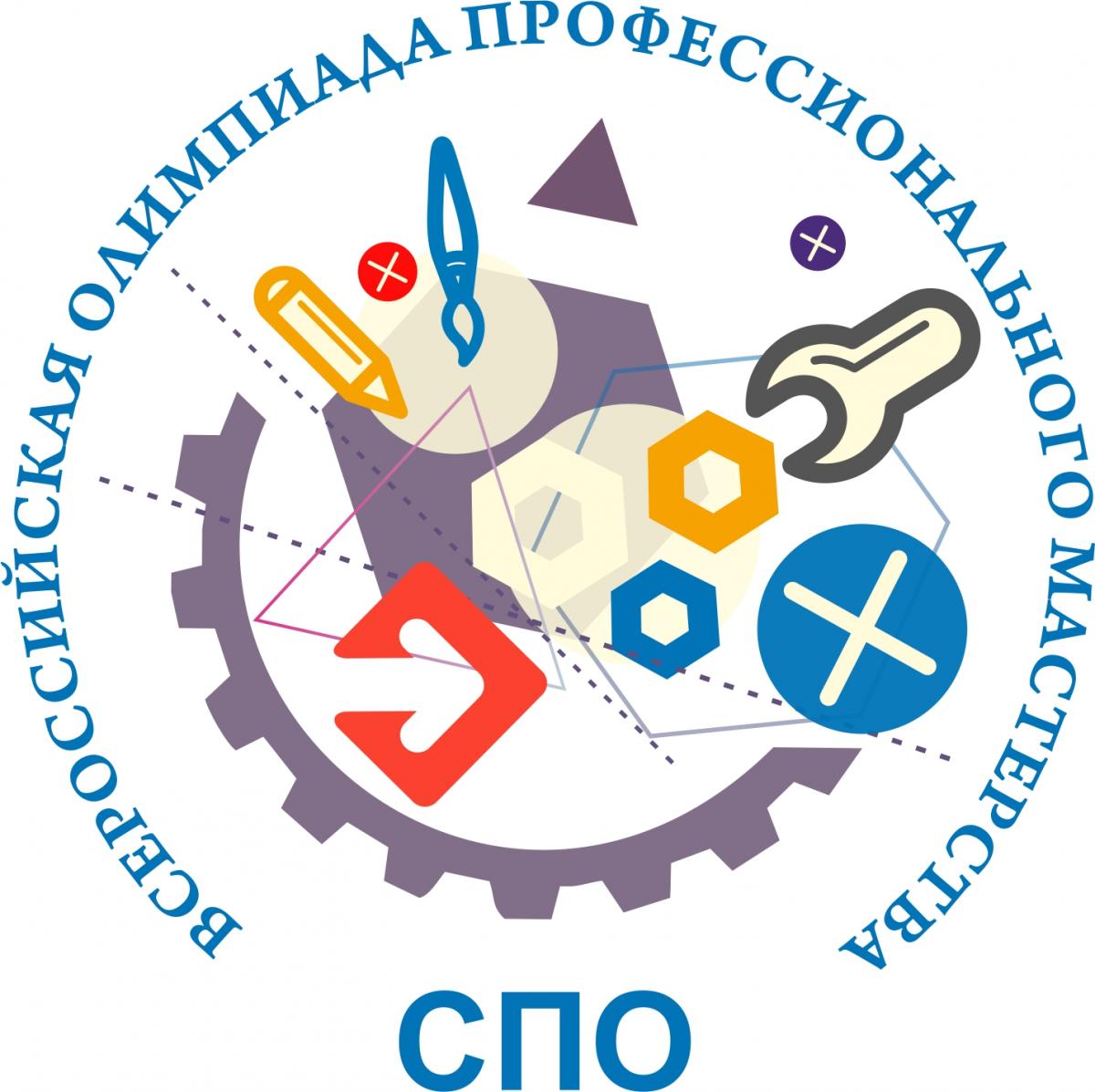